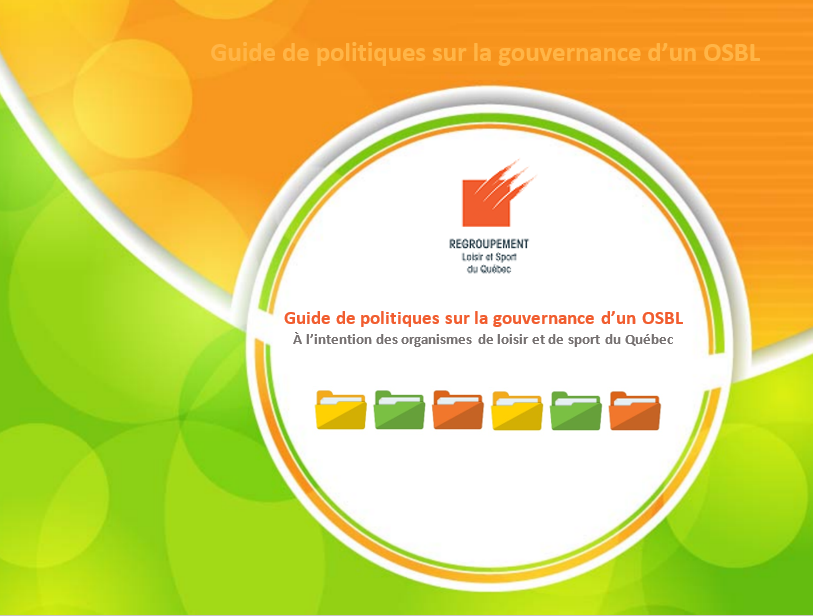 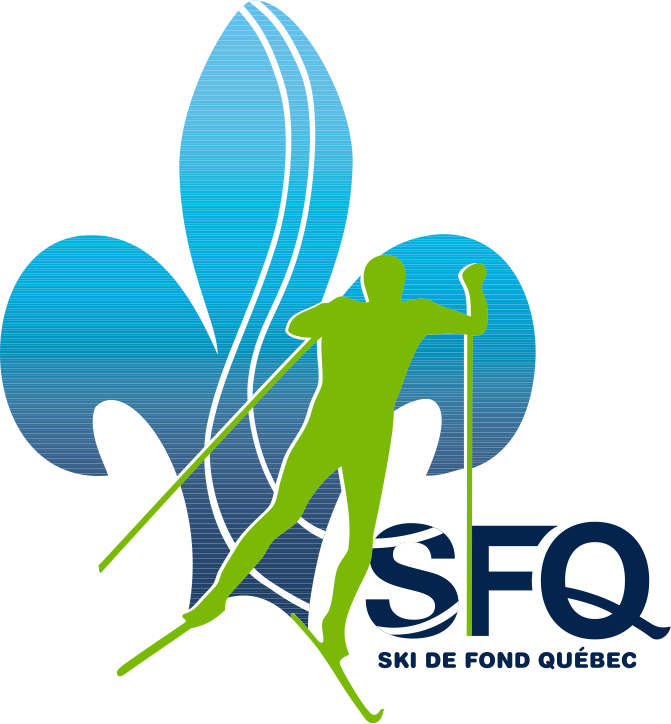 Guide de politiques sur la gouvernance d’un OSBL
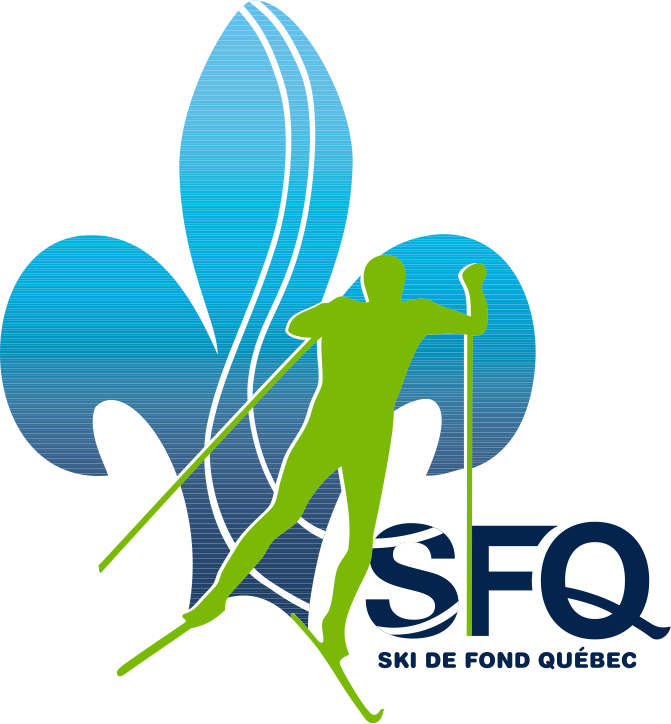 Guide de politiques sur la gouvernance d’un OSBL
Mise en contextePolitiques générales	Gouvernance d’une corporation	Pratiques administratives	Ressources humaines
Les obligations de Ski de fond Québec
OSBL (OBNL) régit par un conseil d’administration entièrement bénévole.
Le directeur général est le premier administrateur responsable.
Revenus et subventions, publics et privés:
Ministère de l’Éducation et de l’Enseignement supérieur (MÉES)
Programme de soutien au développement de l’excellence (PSDE)
Programme de soutien aux événement sportifs (PSÉS)
Programme de soutien aux événements sportifs internationaux (PSÉSi)
Programme de soutien aux fédérations sportives québécoise (PSFSQ)
Institut national du sport (INS)
Clubs et membres individuels
Partenaires privés et commanditaires
Une reddition de compte détaillée est exigée pour tous ces programmes.
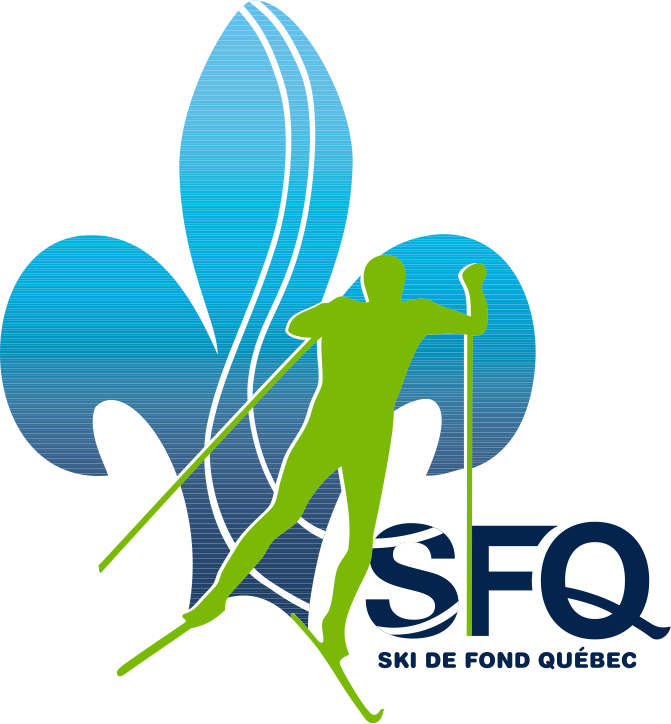 L’analyse de la gouvernance de SFQ
Institut sur la gouvernance des organisations privées et publiques
Un total de 43 champs d’activité scrutés et couvrant tous les aspects de la gouvernance:
Lettres patentes
Règlements généraux, guides et politiques diverses
Membres du conseil d’administration, fonctions et compétences
Rapports annuels des 5 dernières années
États financiers vérifiés des 5 dernières années
Tous les ordres du jour, procès-verbaux et résolutions des réunions du C.A. et des A.G.A. des 5 dernières années
SFQ doit fournir la preuve de la conformité de ses partenaires.
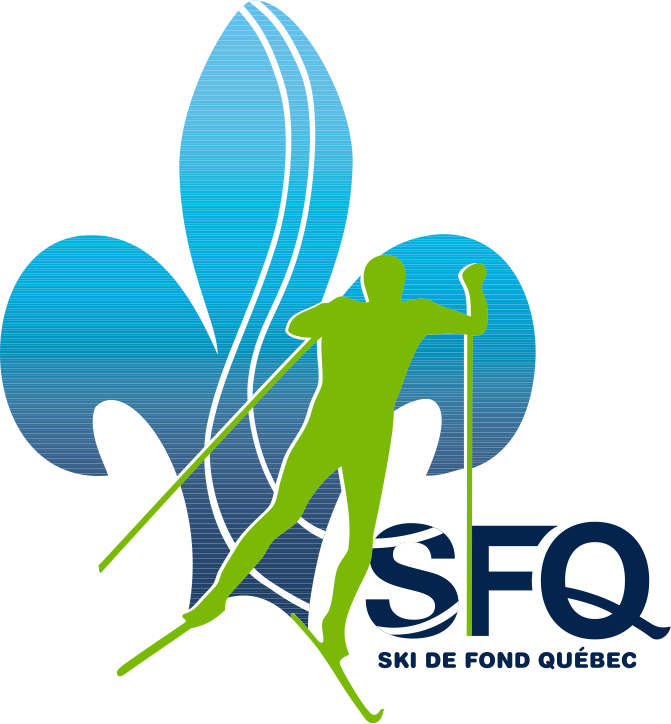 La gouvernance d’une corporation
Le Conseil d’administration:
est le représentant officiel et le chargé de confiance de la corporation.
se donne un ensemble de valeurs à partir desquelles il prend ses décisions.
forme une équipe décisionnelle indivisible et fonctionne comme une unité.
prescrit les fins ou les résultats organisationnels et non les moyens de mise en œuvre pour les atteindre.
délègue et fait confiance.
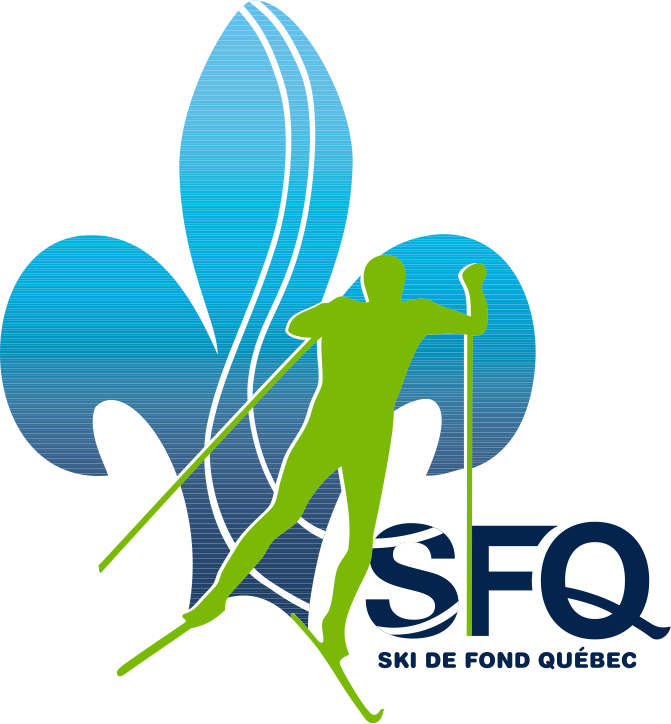 La gouvernance d’une corporation
Le Conseil d’administration:
assure une surveillance générale de la corporation.
s’assure de la compétence de ceux à qui il délègue et à ceux à qui il confie des mandats.
évalue les risques que la corporation encourt et prend les mesures appropriées.
prend ses décisions avec perspective et recul.
Le rôle du directeur général est de s’assurer que l’organisme évolue dynamiquement dans le respect de ses orientations et des politiques d’encadrement définies.
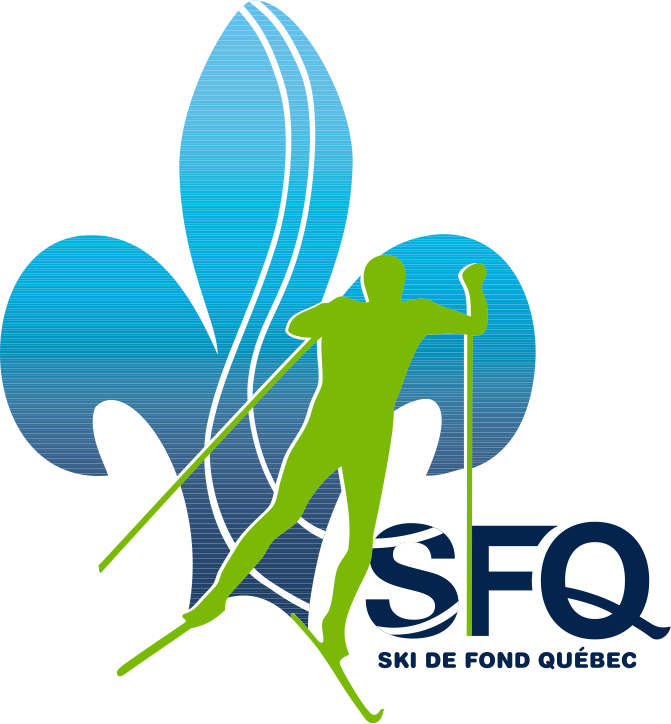 La politique concernant les rôles
Les administrateurs du Conseil d’administration:
occupent une fonction précisée dans les règlements généraux.
n’agissent, à ce titre, que lors des réunions du Conseil d’administration.
sont également soumis aux obligations légales qui découlent de l’application du Code civil du Québec ainsi que de la Loi sur les compagnies.
lorsqu’ils n’agissent pas à titre d’administrateurs de la corporation, ils sont alors des bénévoles dits opérationnels et relèvent alors du directeur général, à moins de dispositions contraires aux règlements généraux.
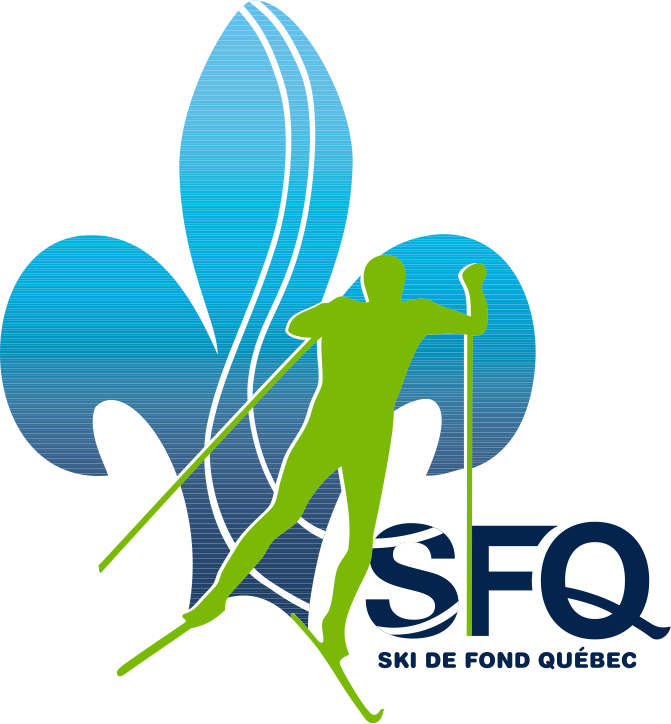 Fonctionnement interne du Conseil
Les administrateurs du Conseil d’administration:
doivent avoir une conduite obligeante et modérée, l’un envers l’autre, durant et hors les réunions du Conseil d’administration.
doivent respecter l’opinion et le droit d’expression d’autrui.
Le Conseil d’administration:
a droit à toute l’information qu’il désire. Cette information doit être claire et complète.
prescrit le délai d’échéance de réception des informations qu’il veut recevoir.
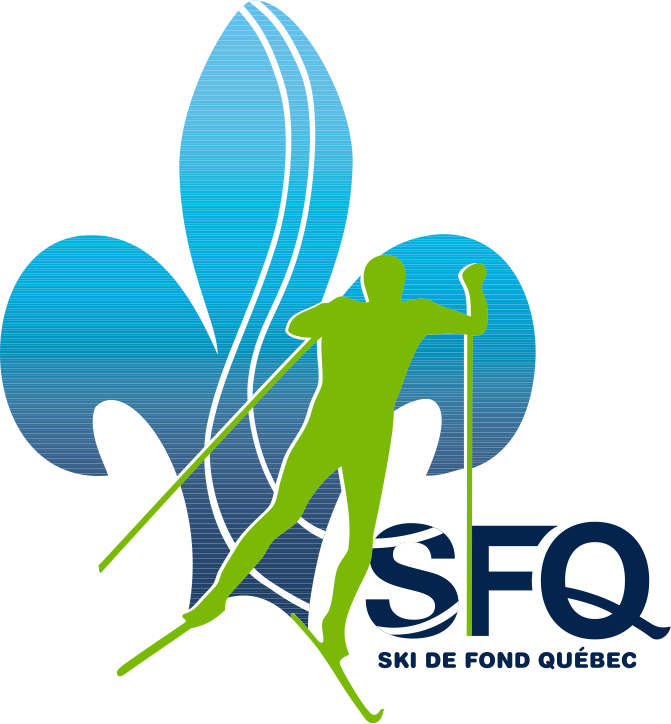 Fonctionnement interne du Conseil
Les niveaux d’autorité durant une réunion du Conseil
Tous les administrateurs ont le même niveau d’autorité, sont égaux, sans égard à leur assignation d’officier ou officielle.
Dans un vote, en cas d’égalité des pours et des contres, le vote de la présidence est prépondérant pour déterminer une majorité simple.
Même s’il prend part à la réunion, le directeur général n’est pas un membre du conseil, n’a pas droit de vote et est subalterne au Conseil.
Les niveaux d’autorité en dehors d’une réunion du Conseil
Le directeur général est le premier administrateur de la corporation.
Tout administrateur avec un mandat du Conseil est subalterne au DG.
S’il n’est pas désigné, le porte-parole officiel du Conseil est le président.
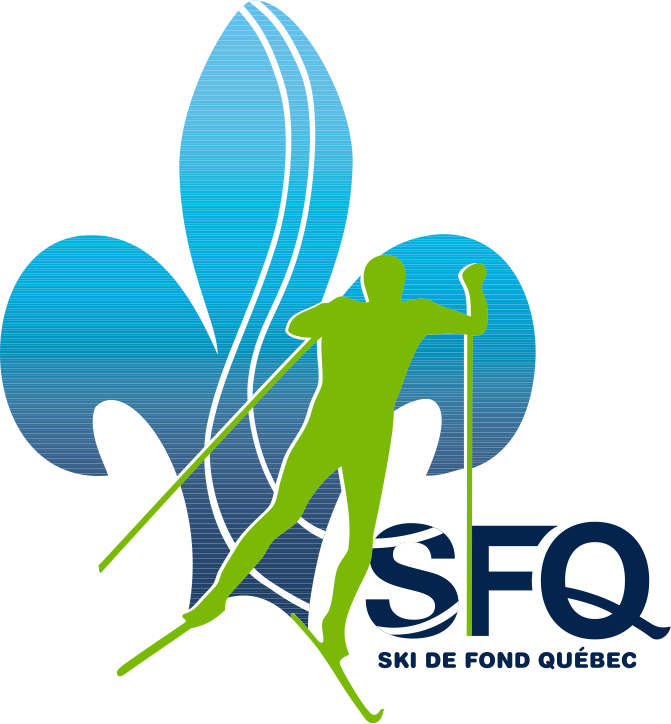 Les qualités du président du conseil
Exercer un jugement indépendant de la direction et de ses intérêts personnels.
Comprendre les enjeux de la direction de la corporation.
Être bon juge de personnes.
Avoir une grande capacité d’écoute et de respect des opinions.
Faire ressortir les talents et capacités d’autrui.
Bonne capacité de synthèse et un bon sens des priorités.
Avoir l’expérience et les compétences éprouvées par le succès.
Avoir l’humilité nécessaire, ne pas trop se mettre en lumière.
Avoir le courage de prendre des décisions difficiles
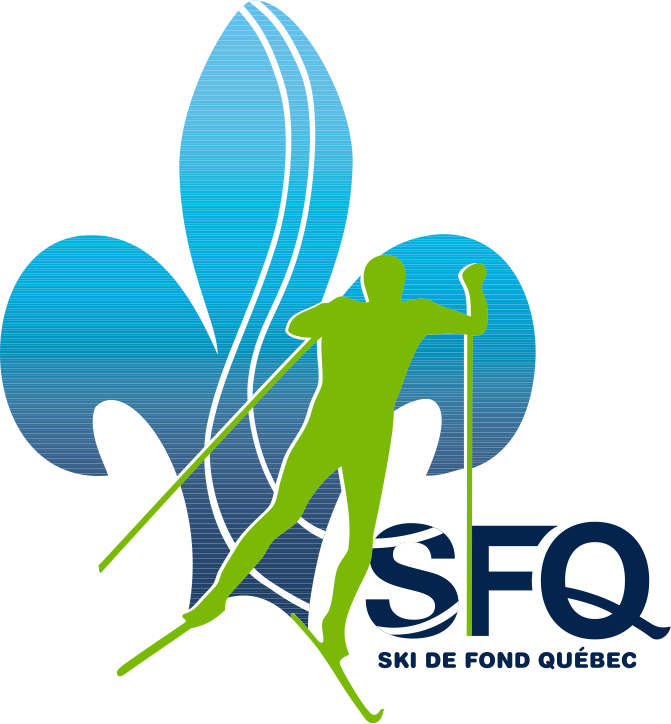 Le rôle du directeur général
est le premier responsable de la gestion et de l’évolution de la corporation.
doit élaborer la planification stratégique des actions découlant du « Plan d’orientation stratégique » afin de permettre à la corporation d’atteindre les résultats déterminés par le Conseil.
doit organiser la permanence (les employés) et mettre en place les mécanismes d’évaluation et de contrôle de la permanence qui lui permettent de répondre aux attentes du Conseil.
est responsable de la mise en œuvre des orientations, est imputable des résultats et redevable au Conseil.
travaille étroitement avec le Conseil d’administration.
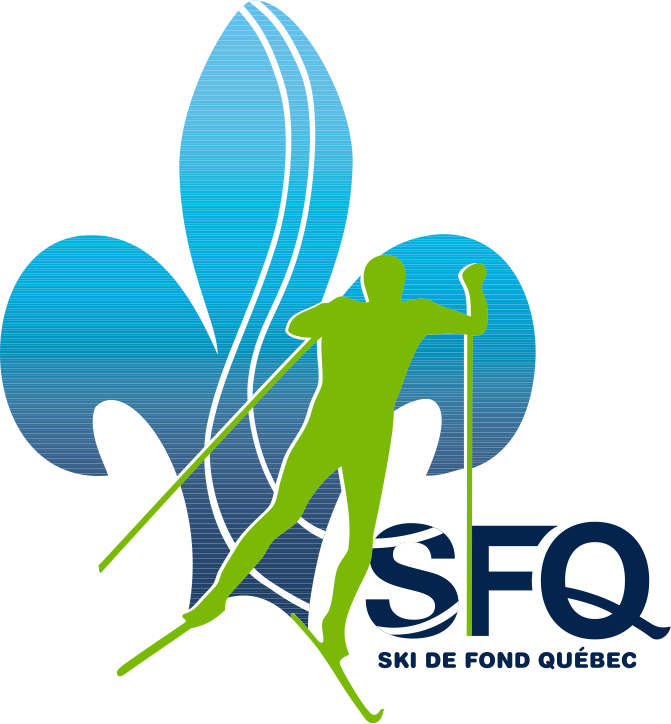 Fonctionnement interne du Conseil
Les séances du conseil d’administration:
Les assemblées régulières ont lieu à des dates fixes, telles que déterminées au calendrier des activités annuelles.
L’ordre du jour est préparé par la présidence, après consultation avec la direction générale et les autres membres du Conseil.
Il est fortement recommandé que l’ordre du jour soit déterminé et diffusé au moins 15 jours avant la date de séance.
Le directeur général, avec l’avis de convocation, spécifie les divers documents relatifs aux articles de l’ordre du jour.
La production tardive d’un document ou d’une portion de document ne devrait pas entrainer une analyse différée ou un report.
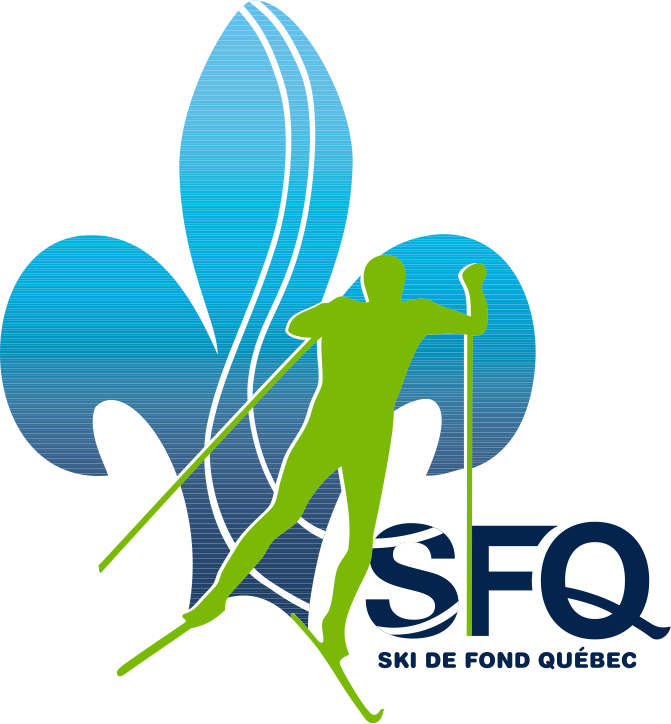 Fonctionnement interne du Conseil
Les procès-verbaux:
tiennent compte des propositions officielles et non de la totalité des discussions.
Les propositions entrent en vigueur immédiatement, à moins d’avis contraire.
Le contenu d’un procès-verbal est adopté par résolution à une réunion subséquente et le procès-verbal est signé par le président et/ou le secrétaire en fonction.
Le contenu des discussions, comme celui des procès-verbaux et de toute documentation, doit être gardé confidentiel et accessible aux administrateurs seulement.
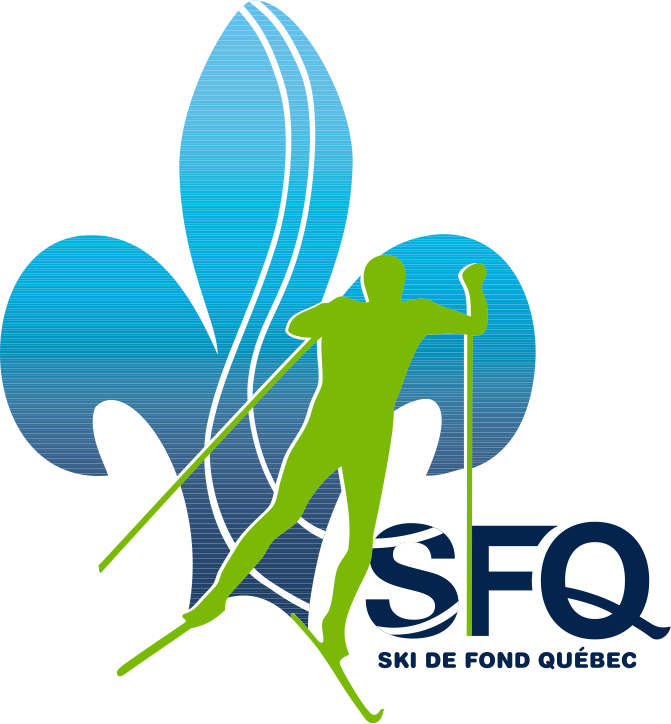